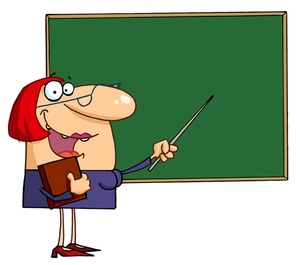 SYLLABLE TYPES
Closed & VCe Multi-Syllable Words

By Debbie Rickards
MULTI-SYLLABLE WORDS
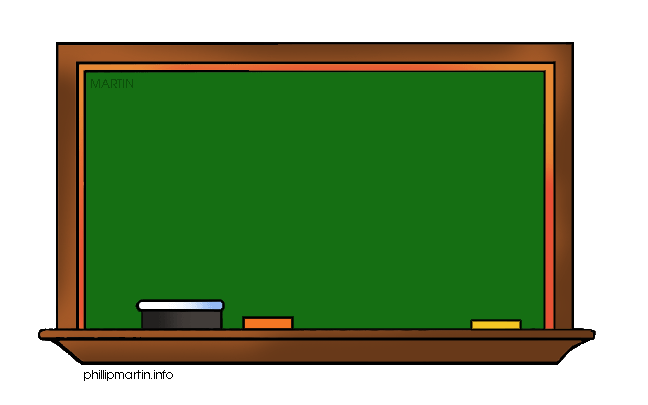 con		cave

concave
MULTI-SYLLABLE WORDS
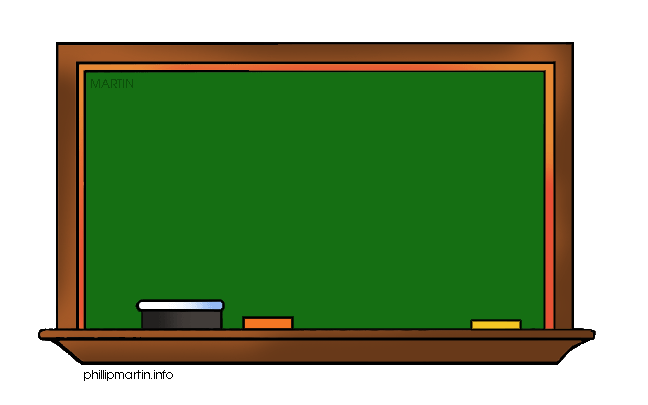 ig		nite

ignite
MULTI-SYLLABLE WORDS
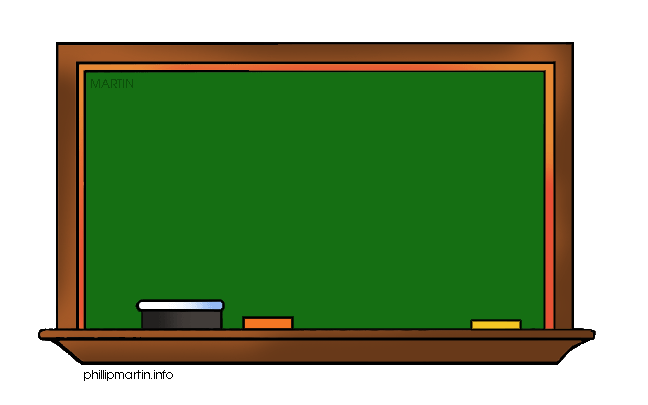 lime		stone

limestone
MULTI-SYLLABLE WORDS
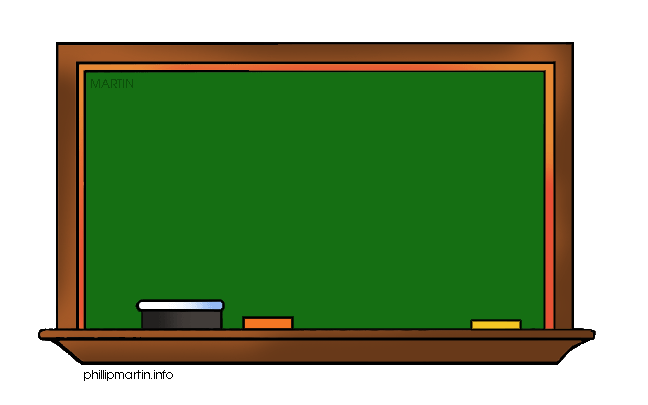 con	tem 	plate

contemplate
MULTI-SYLLABLE WORDS
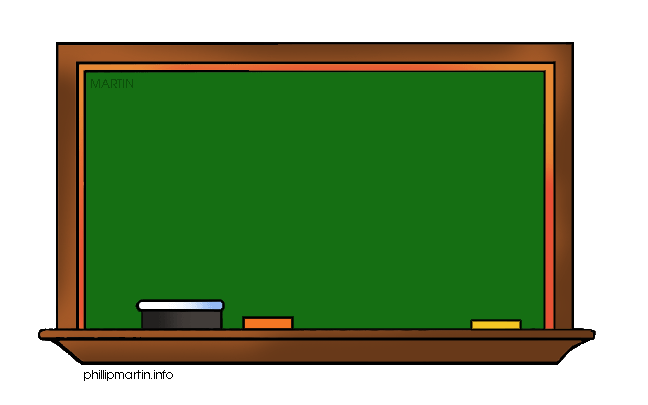 cas		cade

cascade
MULTI-SYLLABLE WORDS
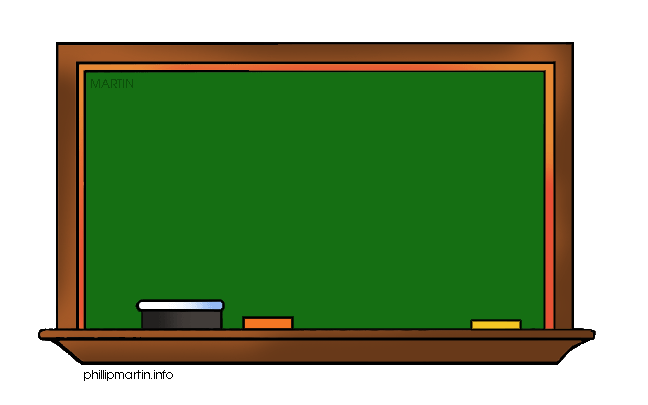 ill	us	trate

illustrate
MULTI-SYLLABLE WORDS
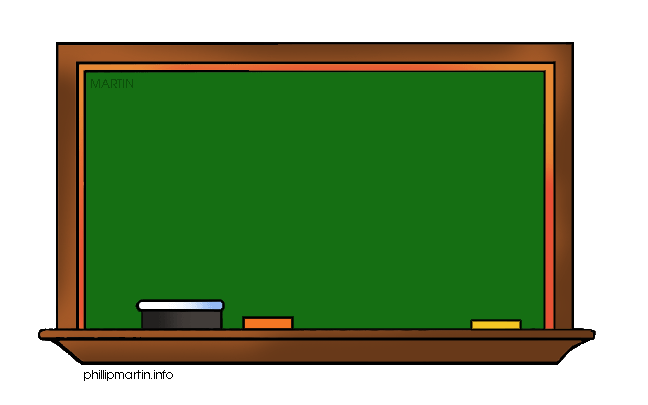 con	fis	   cate

confiscate
MULTI-SYLLABLE WORDS
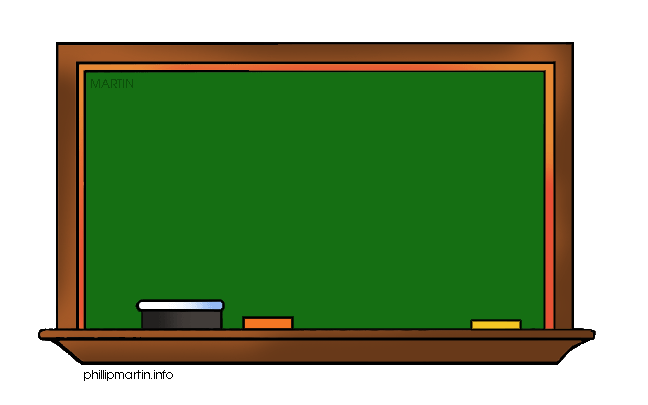 back		stroke

backstroke
MULTI-SYLLABLE WORDS
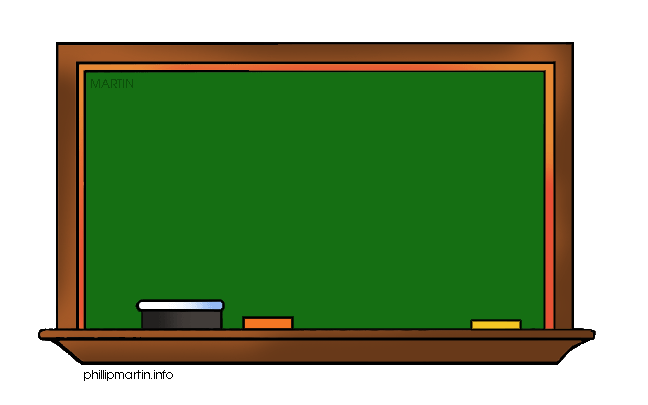 hem		line

hemline
MULTI-SYLLABLE WORDS
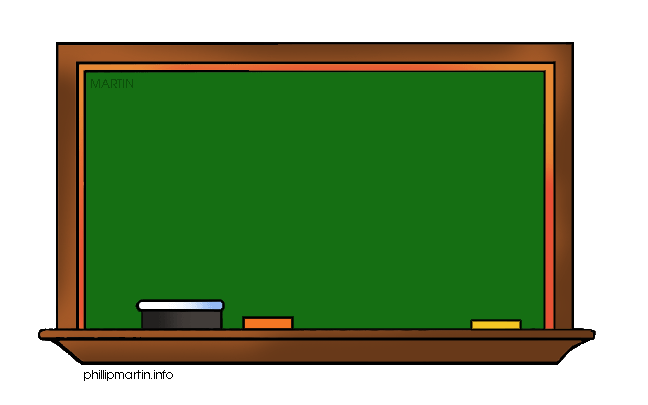 com		bine

combine
MULTI-SYLLABLE WORDS
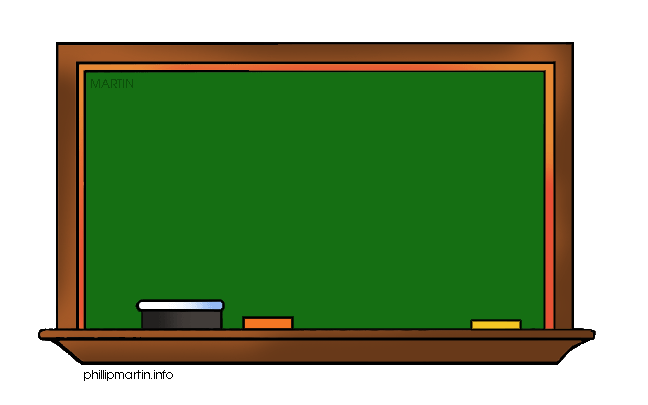 con		crete

concrete
MULTI-SYLLABLE WORDS
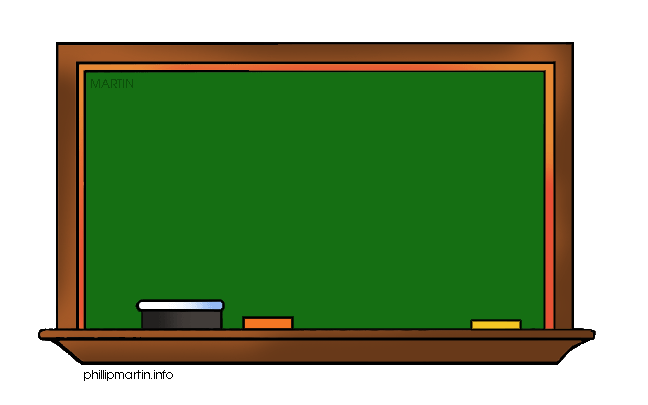 com		mune

commune
MULTI-SYLLABLE WORDS
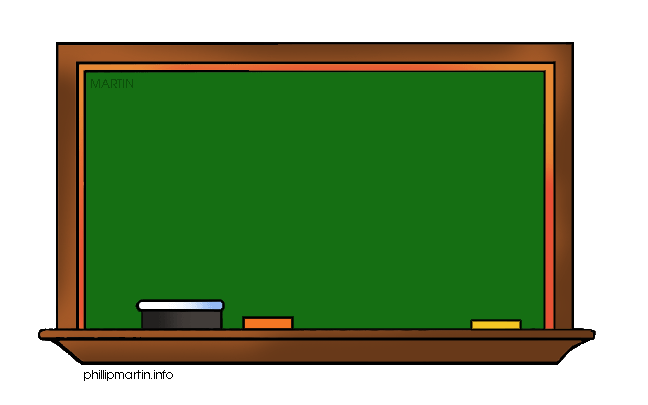 com		pute

compute
MULTI-SYLLABLE WORDS
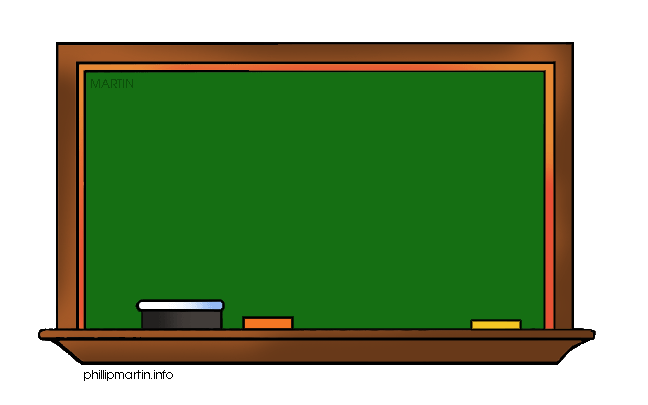 com		plete

complete
MULTI-SYLLABLE WORDS
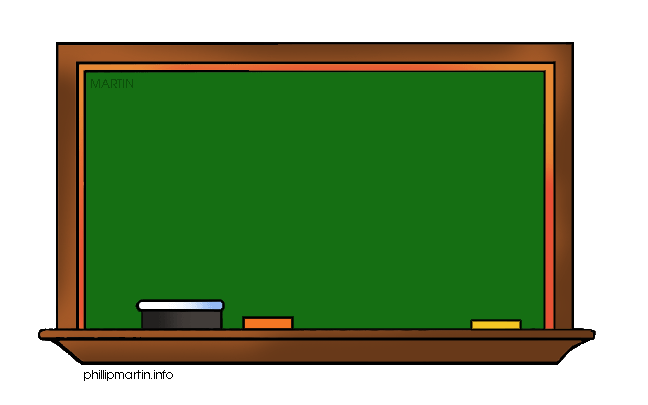 ded	ic     ate

dedicate
MULTI-SYLLABLE WORDS
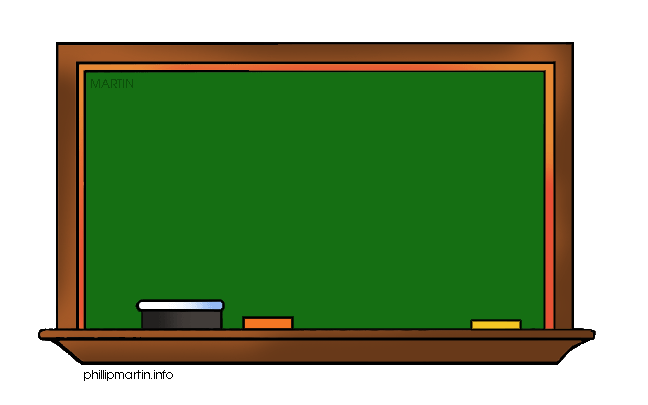 in		clude

include
MULTI-SYLLABLE WORDS
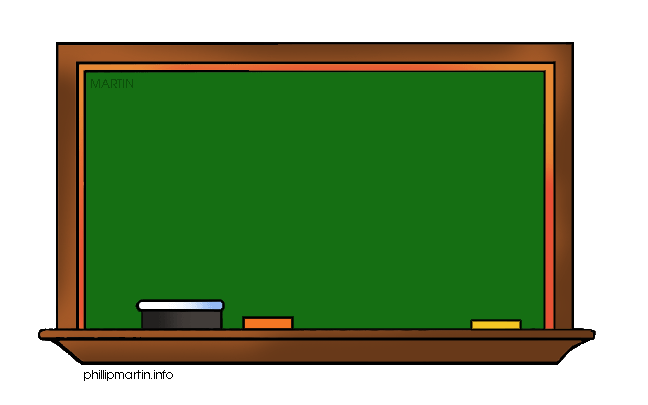 ob	lig  ate

obligate
MULTI-SYLLABLE WORDS
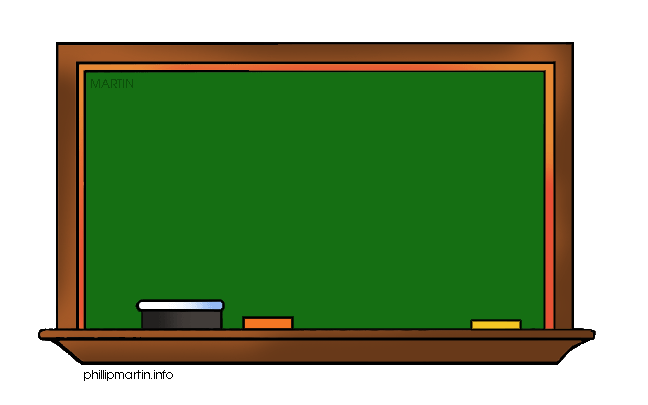 be		came

became
MULTI-SYLLABLE WORDS
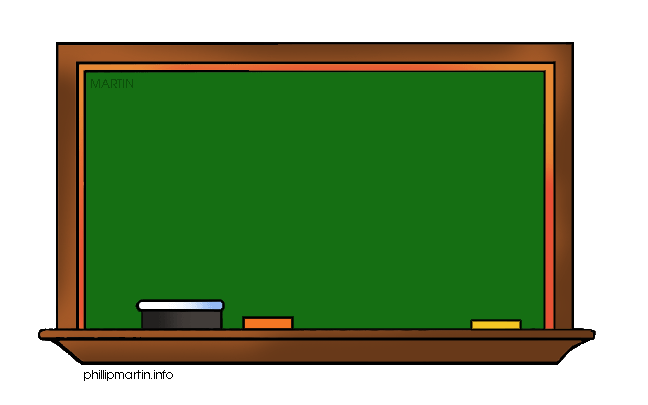 dis	 place  ment

displacement
MULTI-SYLLABLE WORDS
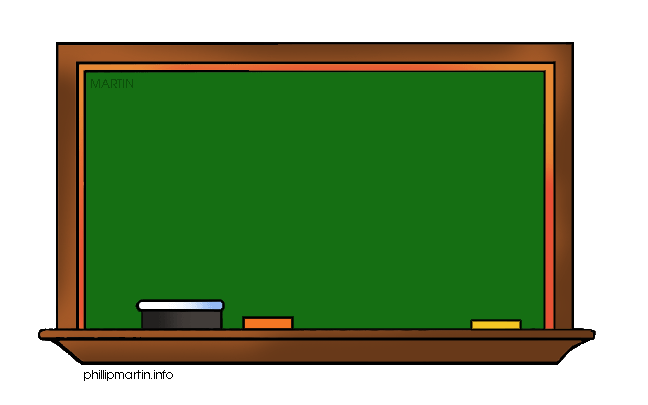 con		fine

confine
MULTI-SYLLABLE WORDS
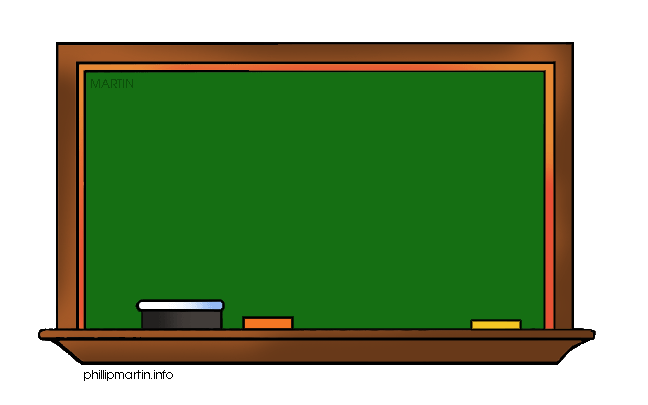 com	pen    sate

compensate
MULTI-SYLLABLE WORDS
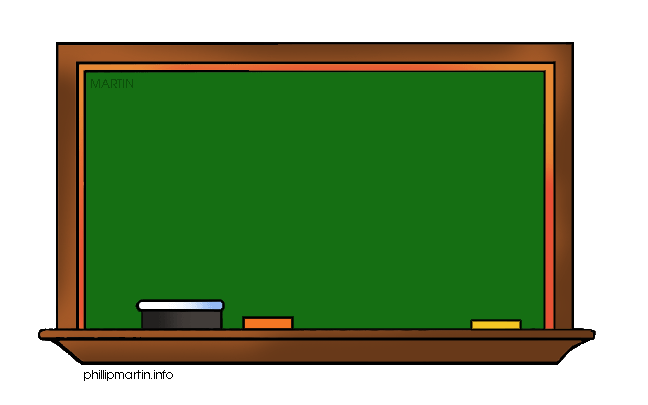 min 	im    ize

minimize
MULTI-SYLLABLE WORDS
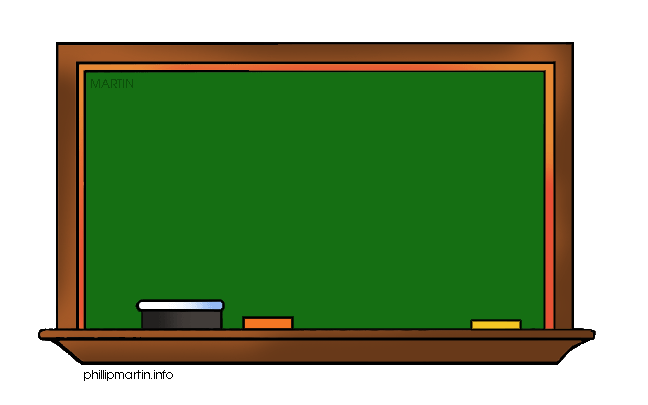 in    com   plete

incomplete
MULTI-SYLLABLE WORDS
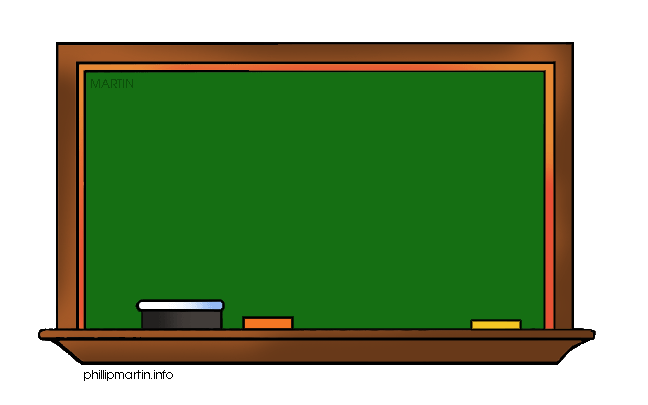 bap		tize

baptize
MULTI-SYLLABLE WORDS
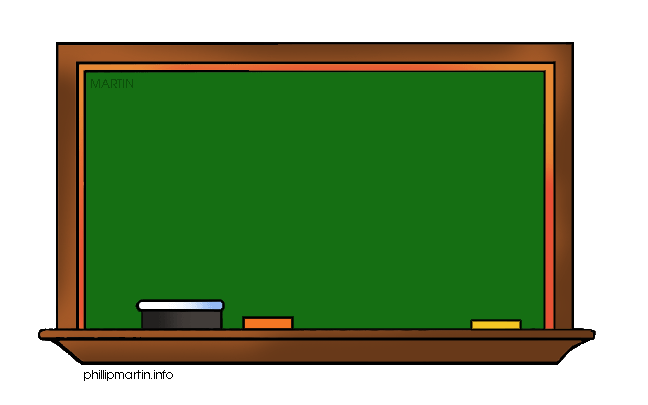 fas	  cin   ate

fascinate
MULTI-SYLLABLE WORDS
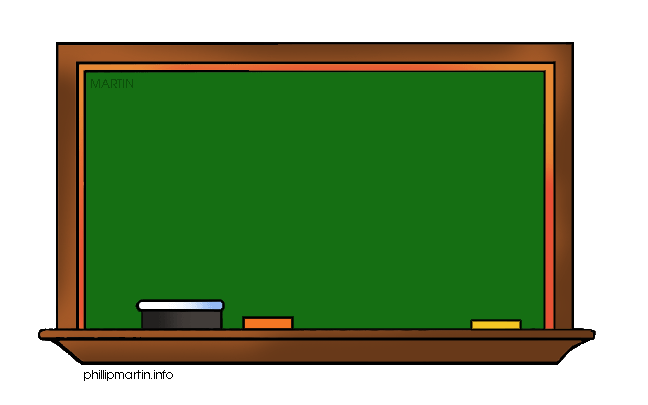 frus		trate

frustrate
MULTI-SYLLABLE WORDS
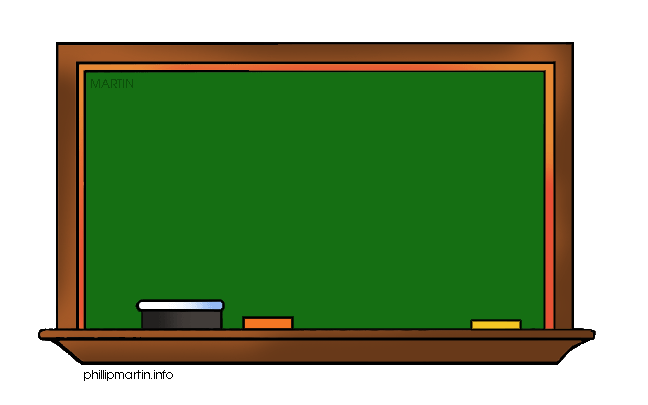 dis   ad   van   tage

disadvantage